Moninainen kirjasto
Kansainvälisyys- ja monikulttuurisuustyöryhmän koulutus 17.11.2021
18.11.2021
Kansainvälisyys- ja monikulttuurisuustyöryhmä
Koulutuspäivän ohjelma
12:00	Katsaus päivän aiheisiin, työryhmän esittely
12:15 	Monikielisen kirjaston palvelut 	Eeva Pilviö ja Riitta Hämäläinen, Monikielinen kirjasto, sekä Kirsi Vanharanta, Kaukopalvelu  
13:00  	Palveluiden ja sisältöjen suosittelu monikulttuurisen kirjastotyön näkökulmasta – havaintoja ja hyviä käytäntöjä 	Susanna Kolehmainen, Turun kaupunginkirjasto ja Katherine Reunanen, Espoon kaupunginkirjasto 
13:45	Lyhyt tauko 
14:00 	Monikulttuurinen kirjastohenkilökunta, Katherine Reunanen, Espoon kaupunginkirjasto 
14:30 	Esimerkki kielikahvilatoiminnasta, Pasilan kirjasto 
14:45  	Moninaisuus kirjaston arjessa 
15:45 	Koulutus päättyy
18.11.2021
Kansainvälisyys- ja monikulttuurisuustyöryhmä
Kansainvälisyys- ja monikulttuurisuustyöryhmä
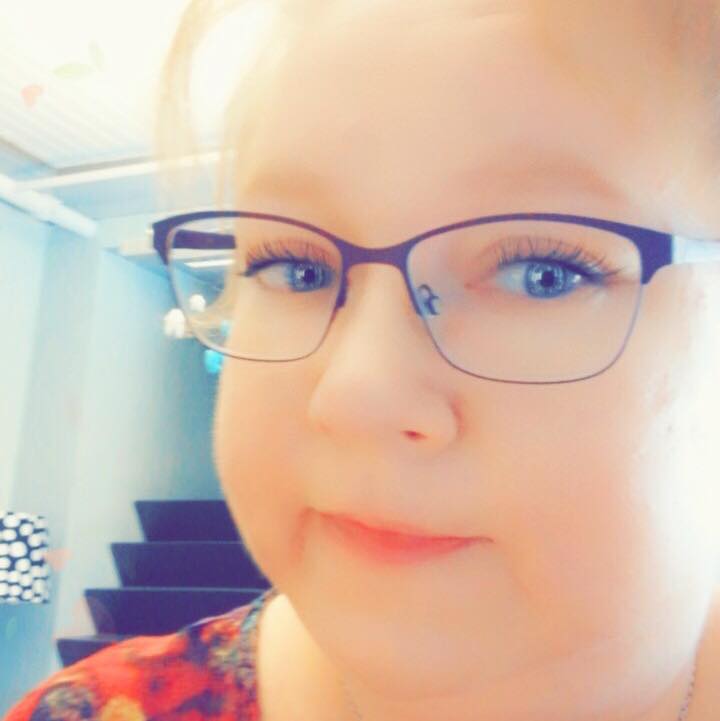 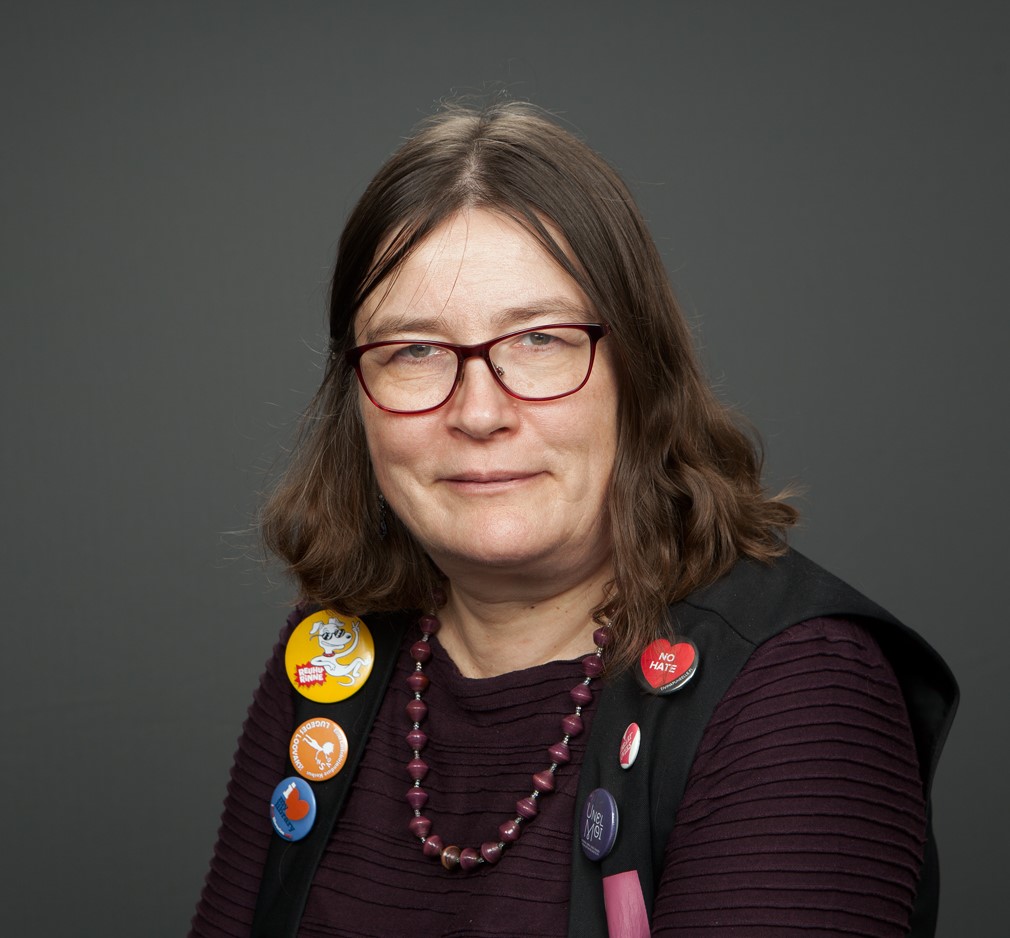 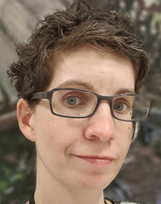 Susanna Kolehmainen
Hanna Rissanen
Katherine Reunanenpuheenjohtaja
Mari Lapinojaopiskelijajäsensihteeri
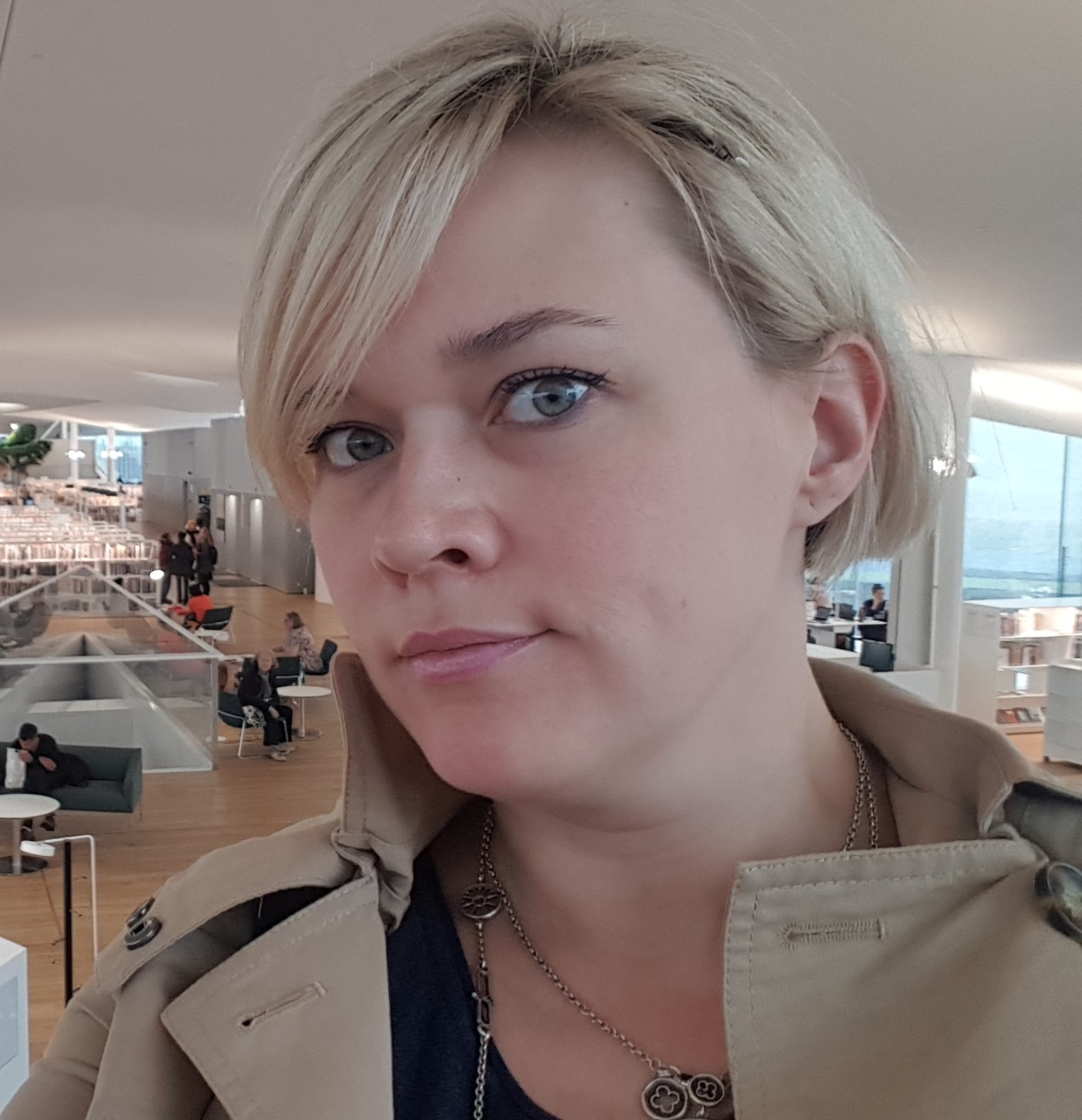 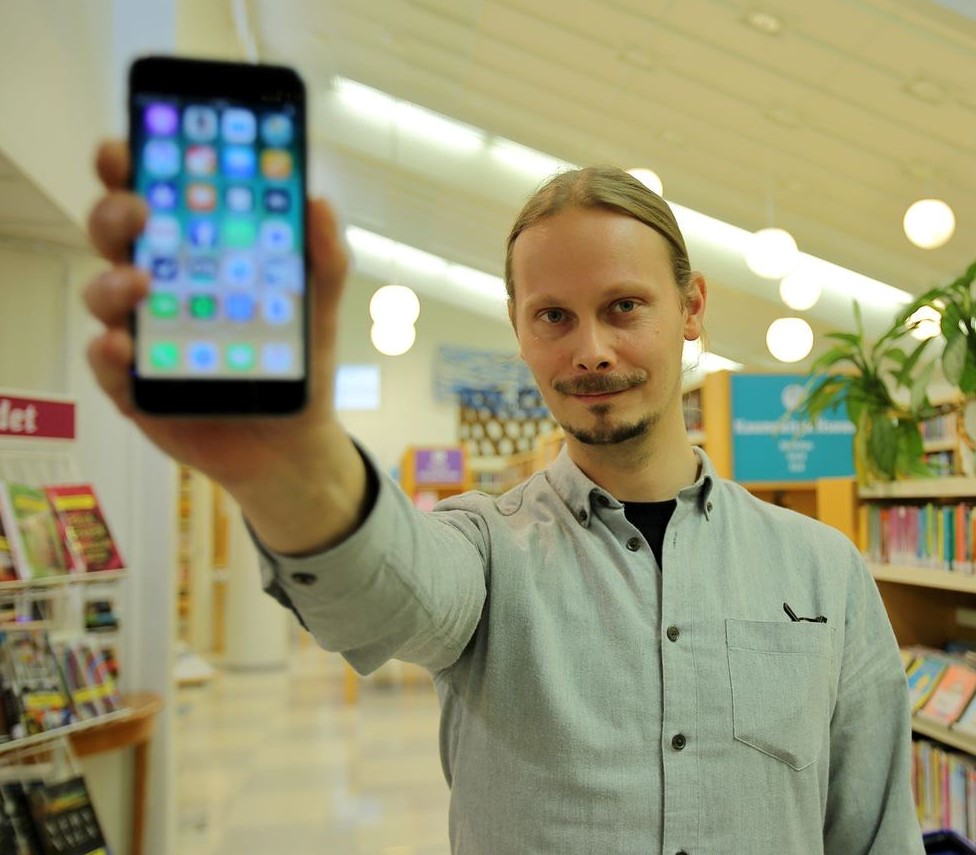 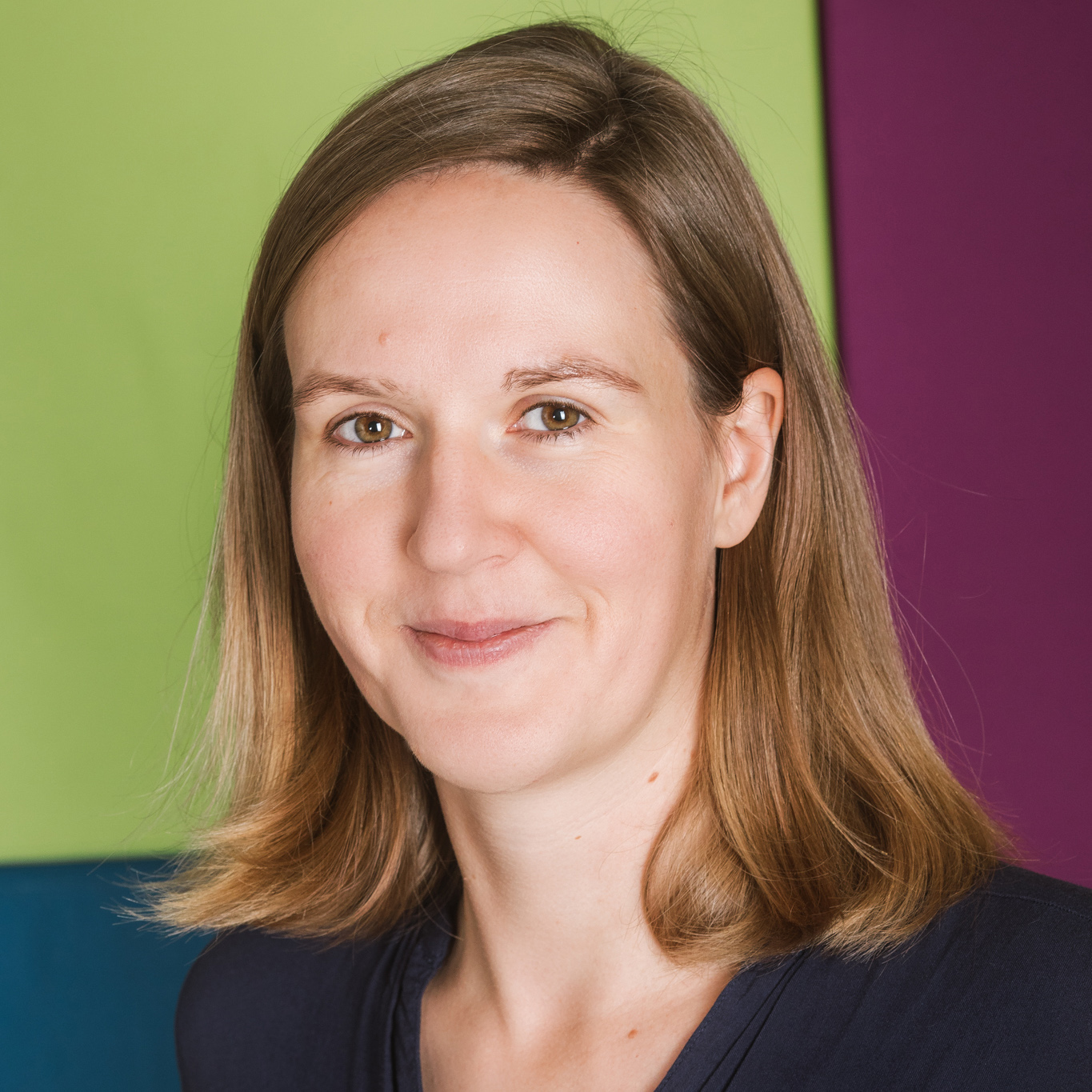 Alexandra Stang
Tuomo Mannonen
18.11.2021
Kansainvälisyys- ja monikulttuurisuustyöryhmä
3
Keskustelua päivän aiheista: moninaisuus kirjaston arjessa
Hyvät käytännöt
Toiminta
Työryhmä
Millaisia monikulttuurisuuteen, monikielisyyteen ja kansainvälisyyteen liittyviä
 hyviä käytäntöjä tai vinkkejä 
voisit jakaa muillekin hyödyksi?Keskustelu ryhmissä 15-20 min,
kootaan ajatuksia yhdessä
Millaista tukea kirjastot ja kirjastoammattilaiset tarvitsisivat monikulttuurisuustyöhön?
Millaisista aiheista tahtoisit 
jatkossa kuulla työryhmän koulutuksissa?
18.11.2021
Kansainvälisyys- ja monikulttuurisuustyöryhmä
4
Kiitos!
multikulti@fla.fiFacebook: https://www.facebook.com/groups/monikulttuurisetkirjastot/
18.11.2021
Kansainvälisyys- ja monikulttuurisuustyöryhmä
Koulutuksen keskustelualueella jaettuja linkkivinkkejä
Tuomo Mannonen, Digital Travellers –hankekokemuksia: https://www.kirjastokaista.fi/tuomo-mannonen-digital-travellers-hankekokemuksia/
DRIN-hankkeen nettisivut: https://www.goethe.de/ins/fi/fi/kul/sup/drin.html
Viisikielinen satuvideo: https://www.youtube.com/watch?v=--AWSdQp27A
Kirjasto opiskelun apuna –video (arabia): https://www.youtube.com/watch?v=Bq-dy3VgwXM
Suuntaa lukemiseen! –projekti: https://blog.edu.turku.fi/lukutaito/
Hyppy tarinoihin –kirjanen: https://sites.utu.fi/iki-taru/perhelukeminen/hyppy-tarinoihin-kirjanen/
Rauha Maarnon kirjoitus: https://multilingualmonth.org/2021/02/21/kirjastoissa-tarvitaan-kielten-ja-kulttuurien-osaajia/
Taide, kulttuuri ja moninainen Suomi –raportti: https://julkaisut.valtioneuvosto.fi/handle/10024/162663
Lukulux-käsikirja: https://www.lukulux.fi/
Monta mieltä, monta kieltä –verkkotapahtuma 20.11.2021: https://www.espoo.fi/en/events/helmet:224167
18.11.2021
Kansainvälisyys- ja monikulttuurisuustyöryhmä